Survey method
Research Methods
Survey Method
Ask people to self-report their…
Behaviors, attitudes, motives, impressions, etc. 

Note: using a survey in a study does NOT automatically mean the study is descriptive (could be correlational or experimental)
It is a method for collecting data
[Speaker Notes: With survey research we’re not directly observing individuals’ behaviors. We don’t have to find out their food preferences by observing what they eat, we can simply ask them. With the survey research we can also tap into people’s attitudes, motives, beliefs, impressions. In observational research, we can’t assess these things – we can only describe the behavior we’ve observed.

Caution: The survey is used as a measurement technique in a variety of different research designs (and different research strategies). Simply because a study uses a survey does not mean that it is correlational research (could be descriptive or even experimental).]
Consider…
Development of survey items
How do measure my constructs in a reliable and valid way?
Organization & assembly of survey
How should questions be group?
Which questions should come first, second, third?
Selection process
Who should take the survey?
Administering the survey
How should the survey be administered?
[Speaker Notes: There are several things to consider when constructing a survey.

Researchers need to clearly define their topic and what it is they want to know. So they need to think carefully about how they will develop survey items to assess the constructs in a valid and reliable way. 
Researchers also need to consider how to organize and assemble the survey. That is, how should the questions be grouped (e.g., based on type or topic)? Which questions should come first? Does it matter? Should they be in a random order?
Then researchers have to determine who should take the survey. Here they consider issues of external validity and how representative their sample is. How many people should take the survey? Many surveys address specific issues that are relevant to only a small subset of the population. Others seek to describe broad characteristics of the general population.
Researchers also have to think about what is the best way to administer the survey.  For example, should it be given through the mail or over the phone?]
Quick Survey
What do you like about your university?
What do you dislike about your university?

Strongly disagree (SD)
Disagree (D)
Neither disagree or agree (NDA)
Agree (A)
Strongly agree (SA) 
I feel safe walking on campus in the evening. 
It is easy to sign up for classes.
I can usually find classes to fit my schedule.
It is difficult to find good food on campus.
It is easy to find my classes on campus.
There tends to be too many other students in my classes.
[Speaker Notes: Imagine that I wanted to gather some information about students’ options of their university.
What would you say if I asked the two questions – what do you like (dislike) about your university?
Often students say things like – the parking is difficult, sometimes I can’t find the courses I want, or not enough online courses, the instructors in my major really seem to care, there needs to be better advising, the wireless internet works quite well

What if instead, I had asked you the degree to which you agree/disagree with the six statements listed above? 

As I hope you’ll start to realize, there are advantages and disadvantages to these types of questions.]
Types of Items
Open-Ended – free response
Pros: wider range of responses
Cons: difficulty of scoring, people skip them
Closed-Ended - restricted
Pros: ease of scoring
Cons: limited information
Partially Open-Ended
Closed-ended, but include an “other” option
[Speaker Notes: Open-Ended (free response) - Respondents are asked to answer a question in their own words
Pros – they are flexible in the sense that respondents can provide information that the researcher never considered. Researchers may wind up with a wider range of responses than they initially expected.
Cons – the data can be difficult to analyze as is the case when collecting qualitative data. Additionally, people have a tendency to skip the open-ended responses because they can sometimes require more effort.

Closed-Ended (restricted response) - Respondents are given a list of alternatives and check the desired alternative (e.g., no or yes, Likert).
Pro - Typically, the restricted responses are easer to score and summarize the responses. Although it may be as simple as looking a at a frequency count or a mean, there are some types of closes-ended questions/items that require more sophisticated scoring systems.
Cons – Researchers are typically limited in regards to the information collected. They may not catch factors that are important to respondents because they didn’t think to include them. Respondents may also feel forced to respond in ways that don’t necessarily represent them or their opinions all that well. For example, imagine someone completing a demographic questionnaire that doesn’t include a biracial option when they identify themselves as biracial. 

Partially Open-Ended - An “Other” alternative is added to a restricted item, allowing the respondent to write in an alternative responses.]
Cognitive Process Involved
How much time do you spend on Facebook in a typical day?
___ a lot more than average
___ somewhat more than average
___ average
___ somewhat fewer than average
___ a lot fewer than average.
Question Interpretation
Information Retrieval
Judgement Formation
Response Format
Response Editing
[Speaker Notes: The online textbook “Research Methods in Psychology” presents Sudman, Bradburn, & Schwarz (1996) Cognitive Model to highlight the cognitive process that is involved when people respond to a survey item.  They note that ”respondents must interpret the question, retrieve relevant information from memory, form a tentative judgment, convert the tentative judgment into one of the response options, and finally edit their response as necessary” (Section 9.2). 

Interpret question – what is a typically day?
Retrieve information – go back and think about each day in the last week, think about recent occasions, use existing beliefs about themselves (e.g., I am not tech savvy)
Tentative judgement – use the information from their memory to make a judgement
Response format – convert their judgement to the response format
Edit their response – social desirability?

As you can see, constructing an item for a survey may not be as simple as it first appears. In each of these steps, it is possible that the question/item may not be interpreted by participants in the manner for which the researchers intended. 

Source: http://open.lib.umn.edu/psychologyresearchmethods/chapter/9-2-constructing-survey-questionnaires/]
Rating scales
Need to be consider:
Number of points (5-10 values)
People tend to avoid endpoints
Discrimination above 10 – difficult 
Labeling
Anchors
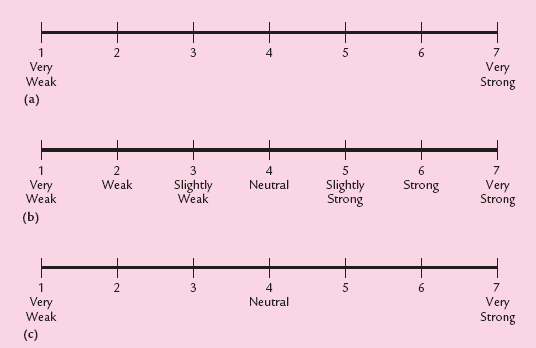 [Speaker Notes: “The great popularity of rating scales is probably due to the relative ease with which they can be constructed and administered, and to their seeming applicability for the measurement of almost anything imaginable.” (Pedhazur & Schmelkin, p. 119). 
Respondents circle a number on a scale (e.g., 0 to 10) or check a point on a line that best reflects their opinions

Two factors need to be considered:
Number of points on the scale – There are no absolute rules for determining the number of categories for a rating scale question. Researchers commonly use 5 to 10 numerical values. Why?
Participants tend to avoid the extreme categories (endpoints), especially if they are identified with labels that indicate extreme attitudes or opinions. Thus, a 4-point scale is effectively reduced to two categories – making it very difficult to discern variability in participants’ responses. 
However, participants have trouble discriminating among more than 9 or 10 different levels. So, if researchers have a 30-point scale, participants have difficulty conceptualizing the difference between say a 24 and a 25 on that scale.
Researchers also have to consider how to label the scale
Again there are no absolute rules. Here you can see three different ways of labeling a rating scale. Which one is selected may depend on prior research, characteristics of participants, etc.]
Rating Scales
Likert Scale
Degree of agreement/disagreement to a series of statements
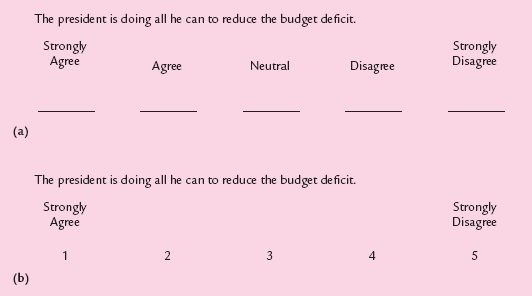 [Speaker Notes: A Likert Scale is a 5-point scale used to assess attitudes
Respondents indicate the degree of agreement or disagreement to a series of statements]
Rating Scales
Response bias (i.e., response set)
When questions have same choices, tendency to answer all (or most) of questions in same way

Minimize this by including a mixture of positive & negative statements
I like to be the center of attention. (Strongly agree)
I am uncomfortable when all eyes are on me. (Strongly disagree)
Creation of a “total” score ---- we can’t just sum the items, we have to reverse score some items
Make all high scores mean the same thing
[Speaker Notes: Response bias or response set occurs when items/questions have same choices. Participants have a tendency to answer all (or most) of questions in same way. 

One way to minimize this is to include a mixture of positive and negative statements. The intent is to force respondents to move back and forth between opposite ends of the scale so that they cannot fall into a single response set for answering the questions.
So, imagine we were measuring how extraverted people were using a Likert scale (1 = strongly disagree, 2 = disagree, 3 = neutral, 4= agree, 5 = strongly agree). One item reads “I like to be the center of attention”. If you were highly extraverted, you would respond “strongly agree” and write down “5”. Another item reads “I am uncomfortable when all eyes are on me”. This time if you were highly extraverted, you would respond “strongly disagree” and write down “1”. 
Notice this forces a person to use both ends of the scale, which is good.
However, now it means that we can’t just add up people’s responses because high scores mean different things. On the first item, 5 meant more extraverted but on the second item, 5 meant more introverted.
Thus, researchers must reverse score items to that high scores mean the same thing. For example, perhaps we want all high scores to mean more extraversion. Thus, we reverse score the second item (i.e., 1=5, 2=4, 3=3, 4=2, 5=1). So, if the participant originally wrote “1”, we would give them “5”. Then we add their score for the first item (5) and their reversed scored second item (5) to get a score of 10.]
Types of Survey Questions:
Graphic Representations


Semantic Differential
Use bipolar adjective
fun……boring
easy……difficult
long……short
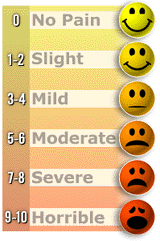 [Speaker Notes: Other types of items may be used. 
Graphic Representations
For example: smiley face vs. sad face or doggie vs. kitty
Good for use with kids, nonlinguistic participants, or perhaps participants who don’t speak the same language.
Semantic Differential
Use bipolar adjectives by placing a checkmark between where they fall on the scale
fun……boring
easy……hard 
long……short
Should make sure that negative and positively valued adjectives are not always on the same side]
Q1: Have you drank any alcohol (e.g., beet, liquor) in the last week?
Yes
No: Skip to Q6
Q2: Did you consume more than 5 drinks during a single day?
No: Skip to Q6
Yes
Q3: Did you drive following these drinks?
No: Skip to Q6
Yes
[Speaker Notes: Contingency questions
It is possible to use contingency questions as a way to move participants through a survey in a manner that is more efficient.]
Writing Items
Characteristics (BRUSO)
Brief (i.e., simple words)
Relevant
Unambiguous (i.e., can’t be interpreted in multiple ways)
Specific
Avoid items that ask for more than one thing (i.e., double-barreled items)
“The product is cheap and easy to use.” 
Objective
Avoid leading questions
“Do you support President’s progressive health care proposal?”
Avoid bias  		
“Even if I disagree with my boyfriend’s career decisions, I still support him emotionally.” 
Why are you assuming that participants are in a heterosexual relationship?
[Speaker Notes: Use simple words
Make the stem of a question short & easy to understand

There are several different recommendations for writing survey items/questions.
The Peterson (2000) BRUSO model as outlined in the Research Methods in Psychology text provides one set of guidelines.
They recommend writing items that are brief – not overly complex, using simple everyday words that people are familiar with.
Include items that are relevant to the purpose of the survey. Throwing a bunch of items on the survey just because you can is not a good idea. Participants become frustrated when it appears that items are irrelevant and the survey takes too long.
Additionally, we want items that yield unambiguous responses. Clearly define all important terms.
We also want items that are specific. Thus, researchers are advised on to include items that ask for more than one thing. There are called double-barreled items. 
For example, if we wrote “The product is cheap and easy to use.” If the product is cheap, but not easy to use then how should participants respond to the item. It is best to write two separate items to address both of these concepts – assuming both concepts are relevant.
Items should be objective and free of apparent bias. 
Avoid leading questions that suggest there is a right way to answer the question.
For example, “Do you support the President’s progressive health care proposal?” This question assumes that the proposal is progressive. Do the respondents support the proposal or the president? 
Avoid biased questions. “Even if I disagree with my boyfriend’s career decisions, I still support him emotionally.” Why are we assuming that participants are in a heterosexual relationship? Can the question be rephrased to eliminate this bias?

Source: http://open.lib.umn.edu/psychologyresearchmethods/chapter/9-2-constructing-survey-questionnaires/]
Improving poor survey items:
Highly prejudiced people are usually hostile and not very smart.

Do you agree with most people that violations of seat belt laws should result in harsh penalties?

Most doctors have a superior attitude.
[Speaker Notes: Go through the questions above. Write down any issues with the questions/items and suggestions for improving the items.


1. Highly prejudiced people are usually hostile and not very smart.
This statement asks about two different attributes, hostility and intelligence. The solution is to divide them into two separate statements.

2. Do you agree with most people that violations of seat belt laws should result in harsh penalties?
This is a leading question, solved by eliminating the “Do you agree with most people.” However, the “harsh penalties” could be defined more precisely, perhaps by asking the question in a multiple choice format. Also, the item might be elaborated into more than one question to evaluate responses to several types of seat belt violations (e.g., an adult not buckling up versus an adult failing to buckle up a child).

3. Most doctors have a superior attitude.
There are numerous varieties of doctors and it is not clear what is meant by “superior attitude.” First, make it clear to respondents that the question refers to, for example, surgeons. Second, better ways to ask patients about their doctors might be to give respondents (a) an adjective checklist that included a list of both positive and negative terms or (b) a series of phrases describing doctor behaviors. Patients could simply check the ones that apply.]
Designing a Survey
Format & Length
Tailor survey to population 
Introduction & instructions
Group items by topic or type (e.g., scale)
Consider context-effects (e.g., item-order effects)
End with demographics (easy, but boring)
Make it user friendly and pleasing to the eye
[Speaker Notes: Researchers also need to determine the structure of the survey – instructions for respondents, how items should be ordered, which items are grouped together, should there be sections?

Researchers must determine the format and length of the survey. How long should your survey be? This may be determined by the purpose and the method of collecting the survey. For example,  you’re conducting a telephone survey, then having a respondent on the line for an hour isn’t a good idea. If you’re doing an interview, then perhaps you can get away with taking a bit longer. 
It is important to tailor the format to the population – need to think about respondents’ ability to understand the questions. What level of reading skill is appropriate? Are they likely to become fatigued? What questions/items are of most interest to respondents and researchers?
Typically, there is also an introduction for the survey, which provides information about the survey and tries to encourage participation. The introduction may also include an informed consent. 
Keep related items together to create continuity. Questions dealing with the same general topic should be grouped together. Also, questions in the same format should be grouped together. Groups questions simplifies the survey so participants do not have to jump from one topic to another or switch from one type of question to another, which can be more cognitively taxing. 
We would also have to consider context-effects, such as item-order effects. That is, does it make a difference whether one questions is presented before another? Is it possible that participants’ responses change based on the order in which the items are presented. If so, then it is a good idea to counterbalance the order.  
It has been suggested that researchers avoid starting the demographic items such as sex and socioeconomic status. Although these items are typically easy to answer, they are not all that interesting. 
Organize questions into a coherent, visually pleasing format. The format for each page should be relatively simply and uncluttered. Questions that are crammed together and seem to fill every square inch of the page create an overwhelming appearance that can intimidate participants. If using an internet survey, make sure that when respondents scroll down the page the labels for answer choices are always visible. 
Pretest prior to Administration. Participants filling out the survey would be asked prompts (were the items or instructions clear, what was the meaning of a particular questions, or was their any prejudice – did the question assume something that just wasn’t true – that you had a home phone, when in fact all you have is a cell phone). This is very important as it can clear up ambiguities]
Increasing the Reliability of a Measure on a Survey
Increase the number of items
Not too many though, can cause fatigue/annoy participants
Standardize the conditions
E.g., timing, procedures, lighting, instructions
Score your questionnaire carefully
Clearly written & appropriate items (e.g., BRUSO)
[Speaker Notes: There are a few simple ways we can increase the reliability of a measure on a survey.
Increase the number of items on your questionnaire. Remember, just using one item to assess a complex construct is questionable. Adding more questions can increase the chances that we are tapping into that item. However, don’t go overboard. Too many questions can cause fatigue and annoy participants. Thus, make every questions/item count. 
Standardize the conditions under which the test is administered (e.g., timing procedures, lighting, ventilation, instructions). By standardizing the conditions in which the survey is given, it is possible to reduce noise (potential error). 
Make sure you score your questionnaire carefully.
Make sure items on your questionnaire are clearly written and appropriate for those who will complete your questionnaire]
Survey Methods
Mail Surveys
Convenient
Nonthreatening 
Allows participants time to think
Easy to administer

May not allow full expression
No control of order in which respondents answer questions
Lower response rates (i.e., return rate)
[Speaker Notes: Researchers must consider how to administer their survey, such as via the mail.
There are advantages to using mail surveys.
They can be convenient – both to researchers and participants who can fill it out on their own time.
It is a relatively nonthreatening 
And as long as the survey is well written, it can be fairly easy to administer.
There are also disadvantages
It is possible that researchers may miss collecting information about important factors because either they didn’t ask an item related to that factor or they asked an item that poorly captured that factor. It may not allow full expression of how the respondent is feeling, thinking, or behaving. And because researchers are not present, they are unable to probe for this additional information. 
Researchers have no control of the order in which respondents answer questions. Although they may have put a lot of thought into it, participants have the ability to answer questions in the order they want. Participants may also complete the survey in a haphazard manner. 
There can also be low response rates (i.e., return rate) – the proportion of participants who fail to complete and return the survey. Individuals who return surveys may not be representative of the entire group who receives them – which can reduce the external validity of the study.]
Increasing response rates
Good cover letter
Importance of topic
Explanation of usefulness of results
Importance of individual response
“Personal Touch”
Contact person, Signature
Gift or token
Multiple contact
[Speaker Notes: Response rates can be improved with:
Good cover letter
Importance of topic – explain why topic is important. For a survey on tv preferences, you could point out the major role that tv plays in the entertainment & education of most people.
Explanation of usefulness of results. Usually, the results of a survey are used in future planning or to help determine a future course of action. Make it personally relevant to participant – how could this information influence them in future?
Importance of individual response – encourage all people to respond. Explain how the results are intended to represent the entire population, and not just a small group with special interests; therefore, it is especially important that each person respond.
Include a contact person (name, address, phone #). Participants rarely contact this person – but it legitimizes and personalizes the survey.
Signature of person who is recognized and respected by individuals in the sample. People are more likely to respond if they are asked to by someone they know and like. However, any sense of a ‘personal touch’ is likely to received more favorably. 
“gift” or token of appreciation helps. In social psychology, there is a norm of reciprocity in which people feel compelled to give something when they have received something. It doesn’t work for everyone, but it can work for a lot of people. It doesn’t have to be something big either. Think about the Humane Society that sends you free address labels. 
Multiple contacts with participant can also help increase the response rate. You could provide advance warning (i.e., in X days you will receive a survey that…), follow up reminders, and a thank you. 

If we send out the survey to 1000 participants, but only get 300 surveys back – it is preferable to go back to pool to try to increase responses rather than identifying new participants.]
Survey Methods
Telephone
Relatively cheap
Central supervision

Questions must be asked carefully
Also, takes more time to read aloud questions
Sampling issues
[Speaker Notes: With telephone surveys participants are contacted by telephone and asked questions directly. This can be done by a live researcher or by using Interactive Voice Response (IVR) technology
Some advantages…
Relatively cheap 
Rapid data collection (save time & resources by not having to copy/postage or go directly to the person)
Plus, there is the benefit of central supervision. Researchers can monitor how the questions are being asked and whether or not questions are being misinterpreted. It is possible to make changes in response to information.
Some disadvantages
Questions must be asked carefully and complicated questions may be difficult to ask. It also takes more time to read the questions aloud. 
There are sampling issues – who will be home, answer their phone, and agree to respond. A lot of people screen their calls. So, are the people who take these surveys different in important ways from those who don’t?]
Survey Methods
Face-to-face (i.e., personal) interviews
Clarify questions or probe
May be only way to interact with participants
Control presentation
Knowledge of context
Environment, participant nonverbal cues

Standardization issues
Interviewer bias
Asking questions in a way that biases participants answers
Social desirability issues
Want to look good, or like what society thinks is good
Privacy issues (in some cases)
Expensive & time consuming
[Speaker Notes: Face-to-Face
These types of surveys allow researchers to clarify questions or ask follow up questions. Might be a good way to go if addressing complex or intimate issues requiring in depth probing. Can be more flexible and spontaneous in exploring new lines of inquiry
May be the only way to obtain data from some populations – children, homeless, etc.
More control of presentation of questions, their order, elimination of irrelevant questions, etc. 
Knowledge of context, person you are talking to, personal factors, age, race, SES, gender – and may even their home environment if that is where they survey is being given. 


response rates are several percentage points higher than for telephone interviews. The interview setting makes it more difficult for respondents to avoid answering certain questions or to terminate their participation altogether.

Con – reluctant to tell things, $ and time of doing it this way

However, interviews are more susceptible to deviations from instructions. That is, unless they are trained well, there may be with uniformity or standardization – this could influence reliability. Interviewers should be the same in appearance (dress), probe and answer questions in similar ways, etc.
Interviewer bias (i.e., Research bias) is possible - (a) questions are altered or not posed as written (b) interviewers may probe and react to answers differently (c) feedback is often used ineffectively in that positive feedback is given indiscriminately. This could also bias the way participants respond. 
Social desirability – some evidence that race and sex affect responses when questions are germane to these characteristics (e.g., racial attitudes, sexual stereotypes). 
May be ,ore demanding in terms of selection, training, and supervision of personnel. Could be more expensive to travel to the locations where participants are.]
Internet Surveys
Web-based software available
Participation pools available
Potentially greater access to some participants, but are they representative
May be similar responses to paper-pencil, but depends on topic
[Speaker Notes: Internet surveys are becoming more popular.
There are several web-based software systems are free or inexpensive to obtain. They make it easy construct and distribute surveys, which can be delivered to emails addresses or posted as a link on the internet. 
There are also online participant pools such as Mturk. People can register online to earn money for taking surveys. This can provide access to a global population; however, there is still the question of representativeness. How much this matters depends on the nature of your research.
Responds may be similar to paper-pencil surveys, but it can depend on the topic (e.g., sensitive).]
Mini-review
What does response rate mean?
What are two ways to assess inter-rater reliability?
How can researchers increase the reliability of a survey?
What does it mean to reverse score items on a survey?